ISTORIE-2024EXAMENUL de BACALAUREATsesiune iunie
SITUAȚIE ÎNREGISTRATĂ LA NIVEL NAȚIONALBACALAUREAT 2024
SITUAȚIE ÎNREGISTRATĂ LA NIVEL NAȚIONALBACALAUREAT 2024ANTERIOR CONTESTAȚIILOR
NOTA 10 – 855
BACALAUREAT 2023 NOTA 10 – 2569
NOTE SUB 5 – 3827
SITUAȚIE ÎNREGISTRATĂ LA NIVEL NAȚIONAL  BACALAUREAT 2024DISTRIBUȚIA NOTELOR (tranșe de note)
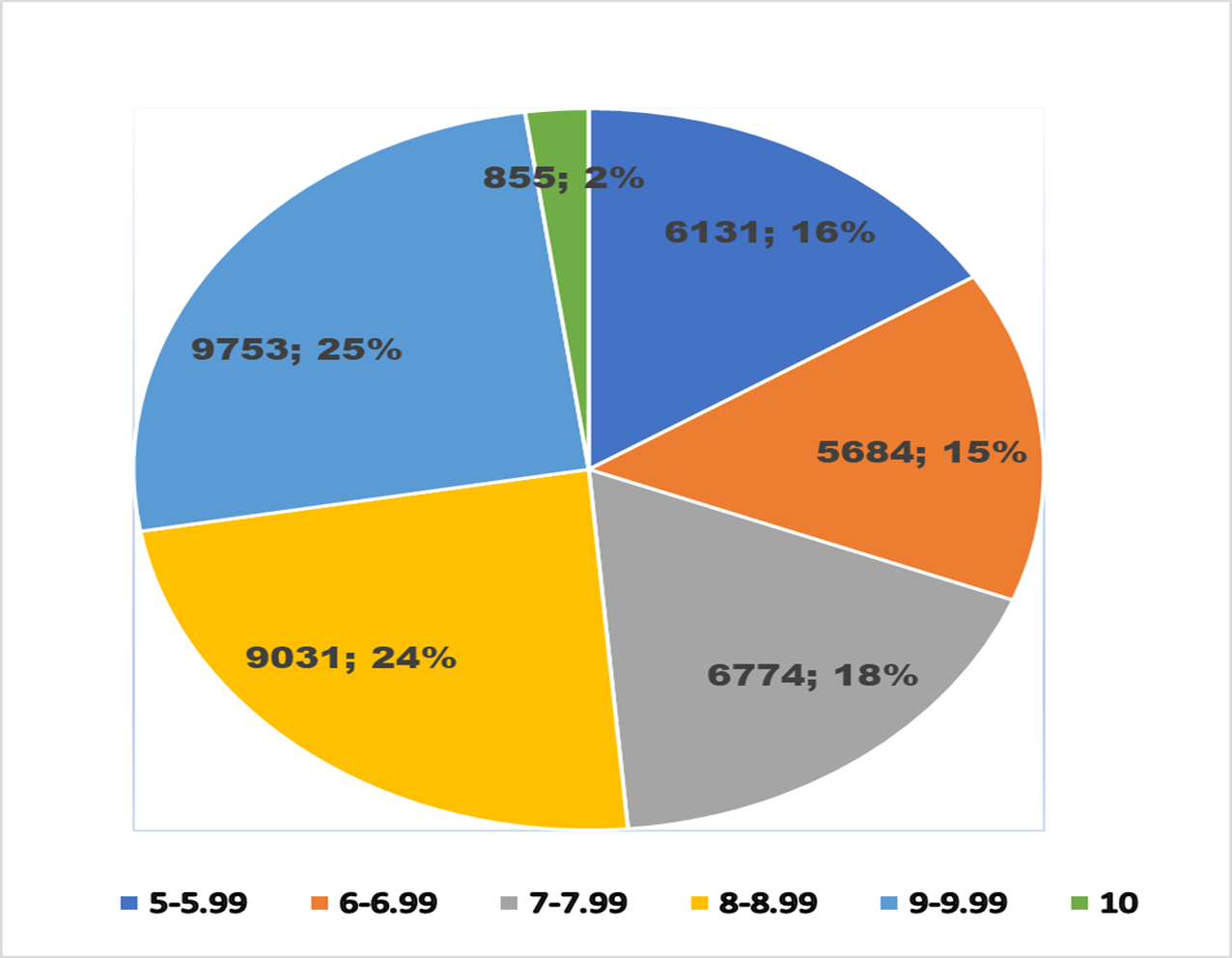 CONTESTAȚII 2024
5251 CONTESTAȚII ADMISE

+NOTA 10 - 72

4,7 DEVINE 6,1
7,8 DEVINE 9,25
8,3 DEVINE 9,55
8,3 DEVINE 10

NERESPECTAREA BAREMULUI !
PROGRAMA PENTRU EXAMENUL DE BACALAUREAT - 2025ISTORIE
În cadrul examenului de bacalaureat  Istoria are statut de disciplină obligatorie, la proba E.c., pentru profilul umanist din filiera teoretică sau, după caz, pentru filiera vocaţională.
Proba de examen la Istorie este o probă scrisă cu durata de 3 ore.


	COMPETENŢE DE EVALUAT
Utilizarea eficientă a comunicării şi a limbajului de specialitate 
1.1. Formularea de argumente referitoare la un subiect istoric 
1.2. Folosirea limbajului adecvat în cadrul unei prezentări scrise 
1.3. Evidenţierea relaţiei cauză – efect într-o succesiune de evenimente sau procese istorice 
1.4. Formularea, în scris, a unor opinii referitoare la o temă de istorie
Exersarea demersurilor şi acţiunilor civice democratice
2.1. Extragerea informaţiei esenţiale dintr-un mesaj
2.2. Descoperirea constantelor în desfăşurarea fenomenelor istorice studiate
Aplicarea principiilor şi a metodelor adecvate în abordarea surselor istorice 
3.1. Selectarea şi comentarea surselor istorice pentru a susţine/ combate un punct de vedere 
3.2. Descoperirea în sursele de informare a perspectivelor multiple asupra evenimentelor şi proceselor istorice 
3.3. Analiza diversităţii sociale, culturale şi de civilizaţie în istorie pornind de la sursele istorice 
Utilizarea surselor istorice, a metodelor şi a tehnicilor adecvate istoriei pentru rezolvarea de probleme 
4.1. Utilizarea adecvată a coordonatelor temporale şi spaţiale relative la un subiect istoric
4.2. Construirea de sinteze tematice
DOMENII DE CONȚINUT / CONȚINUTURI
A. POPOARE ŞI SPAŢII ISTORICE
	Romanitatea românilor în viziunea istoricilor
B. OAMENII, SOCIETATEA ŞI LUMEA IDEILOR
	Secolul XX – între democraţie şi totalitarism. Ideologii şi practici politice în România 	şi în Europa 
	Constituţiile din România
C. STATUL ŞI POLITICA
	Autonomii locale şi instituţii centrale şi în spaţiul românesc (secolele IX-XVIII) 
	Statul român modern: de la proiect politic la realizarea României Mari. (secolele 	XVIII-XX) 
	România postbelică. Stalinism, naţional-comunism şi disidenţă anticomunistă. 	Construcţia democraţiei postdecembriste.
D. RELAŢIILE INTERNAŢIONALE
	Spaţiul românesc între diplomaţie şi conflict în Evul Mediu şi la începuturile 	modernităţii. 
	România şi concertul european; de la „criza orientală” la marile 	alianţe ale 	secolului XX
	România în perioada „Războiului rece”.
MODEL - 1 NOIEMBRIE 2024


STRUCTURA PROBEI SCRISE LA DISCIPLINA ISTORIE PENTRU EXAMENUL NAȚIONAL DE BACALAUREAT 2025 ESTE 
NEMODIFICATĂ
ISTORIE-2024EXAMEN DE DEFINITIVARE ÎN ÎNVĂȚĂMÂNTUL PREUNIVERSITARCONCURSUL NAȚIONAL DE OCUPARE A POSTURILOR DIDACTICE/CATEDRELOR VACANTE/REZERVATE DIN ÎNVĂŢĂMÂNTUL PREUNIVERSITAR
SITUAȚIE ÎNREGISTRATĂ LA NIVEL NAȚIONALDEFINITIVAT 2024TITULARIZARE 2024
Date de contact:
Rozalia Doicescu
Consilier Serviciul Evaluări, Examene și Concursuri Naționale- CNPEE
rozalia.doicescu@rocnee.eu

office@rocnee.eu